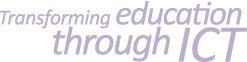 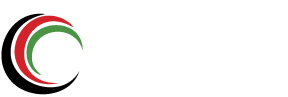 VPN: Virtual Private Networks
Presented by:
MICHELLE OPIYO
Transforming education through ICT
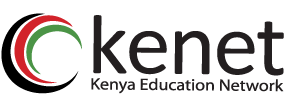 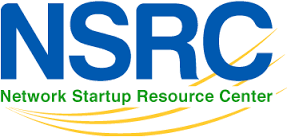 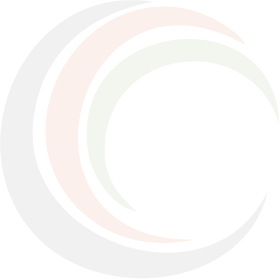 INTRODUCTION
What is a VPN?
Transforming education through ICT
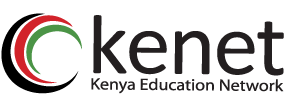 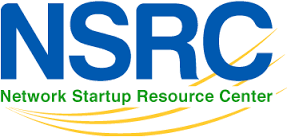 Introduction: What is a VPN?
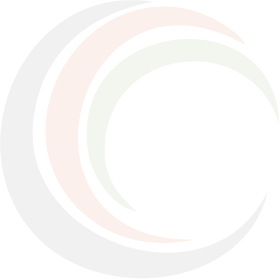 Virtual

Private

Network
Transforming education through ICT
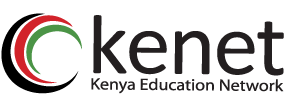 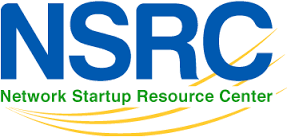 INTRODUCTION TO VPN
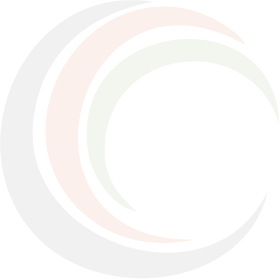 A VPN is a private network in the sense that it carries confidential information, protected by various security mechanisms, between known parties. 
VPNs are only "virtually" private,  because the data actually travels over shared – open to all public internet networks instead of fully dedicated private connections. E.g: private leased line
Transforming education through ICT
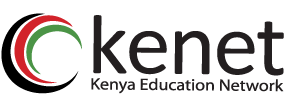 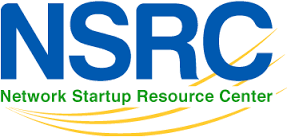 Introduction to VPN
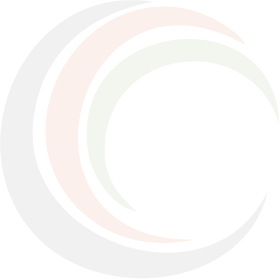 Transforming education through ICT
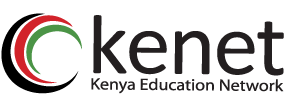 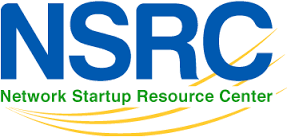 Closed Private Networks vs. Virtual Private Networks
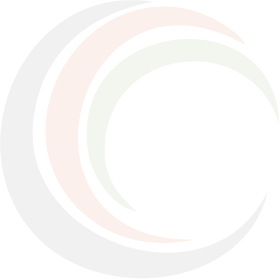 *Closed Private Networks : - private leased lines, private Intranet links [fiber/copper …]
VPN - The public Internet is used as the backbone for VPNs.  This saves costs tremendously from reduction of equipment and maintenance, leased line costs
Transforming education through ICT
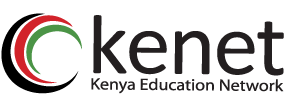 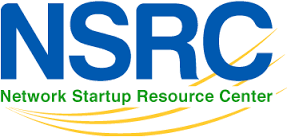 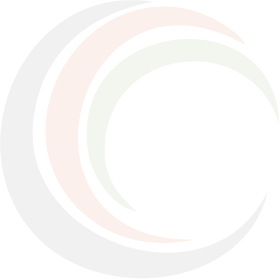 VPN TOPOLOGY
How does a VPN work?
Transforming education through ICT
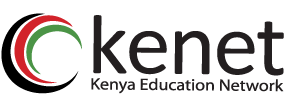 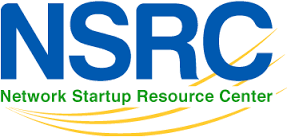 VPN Topology: Types of VPNs
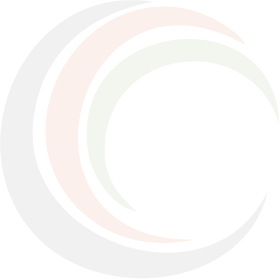 Remote access VPN
Intranet VPN
Extranet VPN
Transforming education through ICT
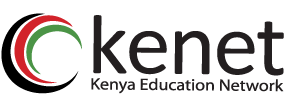 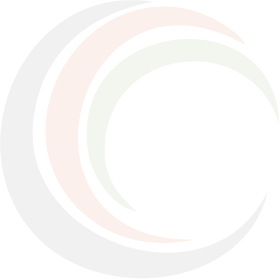 Remote Access/ Road Warrior VPN – Allows constantly moving employees to securely connect to office. A VPN client is normally required. All user needs is credentials – VPN config “pushed” to user
Intranet – Connects remote branches of the organization to the hub/hq
Extranet – Provide business partners, sub-contractors secure access to critical internal data
Transforming education through ICT
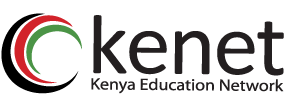 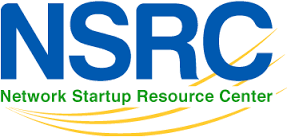 VPN Topology: Remote Access VPN
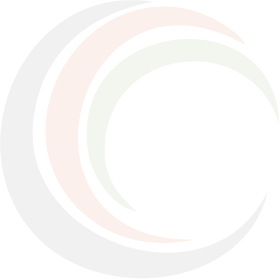 Transforming education through ICT
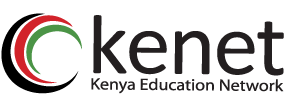 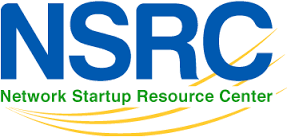 VPN Topology: Intranet VPN
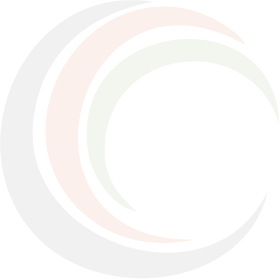 Transforming education through ICT
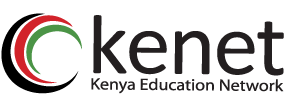 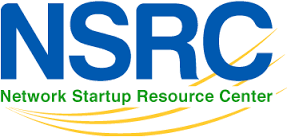 VPN Topology: Extranet VPN
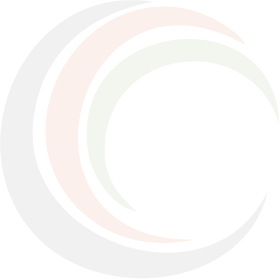 Transforming education through ICT
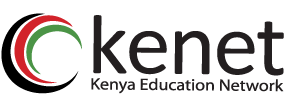 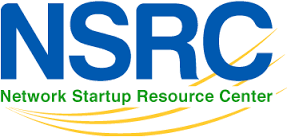 VPN Topology: Advantages and Disadvantages of VPN
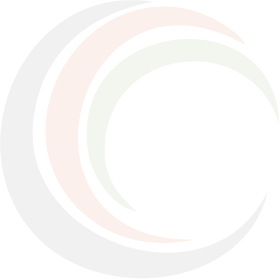 Advantages:
Greater scalability
Easy to add/remove users
Reduced long-distance telecommunications costs
Mobility
Security
Transforming education through ICT
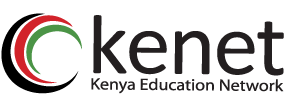 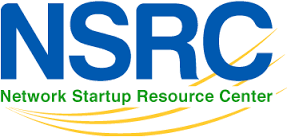 VPN Topology: Advantages and Disadvantages of VPN
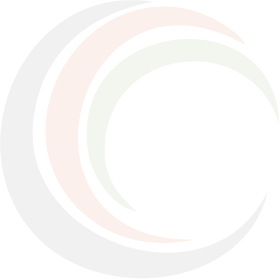 Disadvantages 
Lack of standards
Understanding of security issues
Unpredictable Internet traffic
Difficult to accommodate products from different vendors
Transforming education through ICT
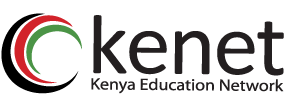 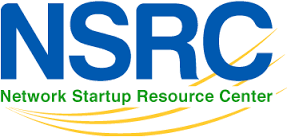 VPN Topology: What is needed?
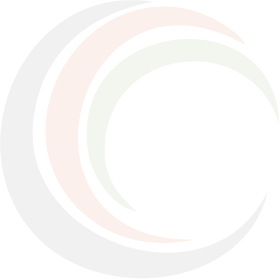 Existing hardware (Servers, workstations,…)
Internet connection
VPN - Router/Switch
Software to create and manage tunnels
Security Device such as firewall
Transforming education through ICT
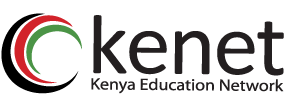 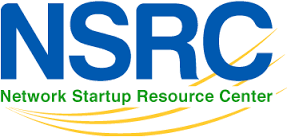 VPN Topology: How it works
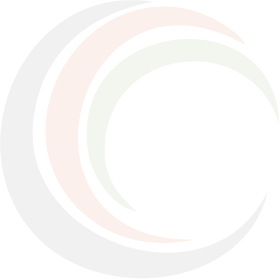 Operates at layer 2 or 3 of OSI model
Layer 2 frame – Ethernet
Layer 3 packet – IP
Tunneling
allows senders to encapsulate their data in IP packets that hide the routing and switching infrastructure of the Internet
to ensure data security against unwanted viewers, or hackers.
Transforming education through ICT
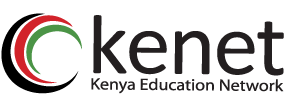 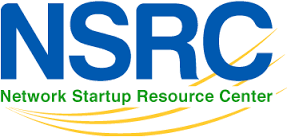 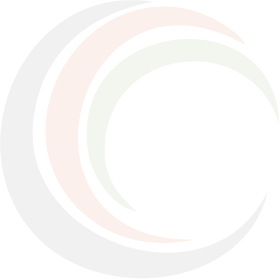 VPN COMPONENTS
What are the components of VPN?
Transforming education through ICT
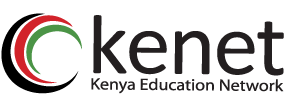 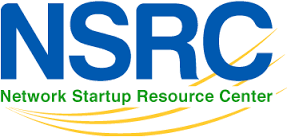 VPN Components
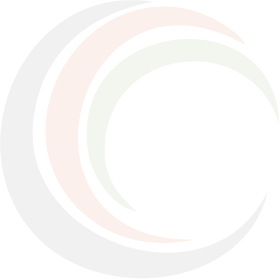 Protocols
Security
Appliances
Transforming education through ICT
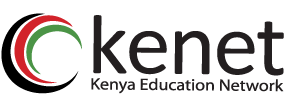 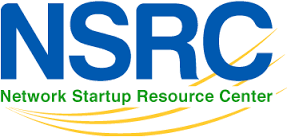 VPN Components: Protocols
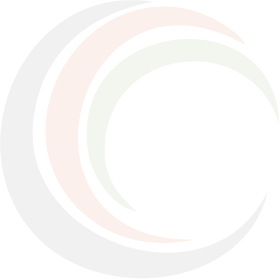 IP Security (IPSec)
Transport mode
Tunnel mode
Point-to-Point Tunneling Protocol (PPTP)
Voluntary tunneling method
Uses PPP (Point-to-Point Protocol)
Transforming education through ICT
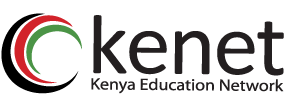 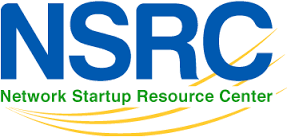 VPN Components: Protocols
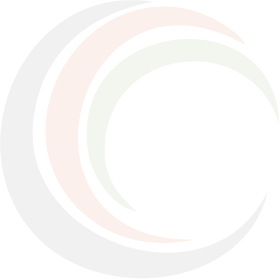 IP Security (IPSec)
Transport mode
Tunnel mode
Point-to-Point Tunneling Protocol (PPTP)
Voluntary tunneling method
Uses PPP (Point-to-Point Protocol)
Transforming education through ICT
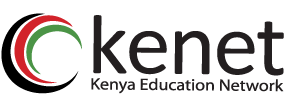 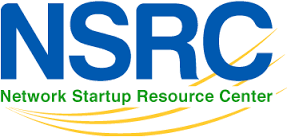 VPN Components: Protocols
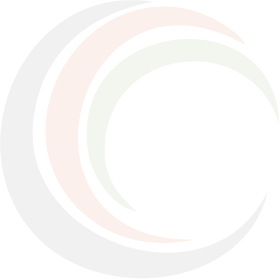 Layer 2 Tunneling Protocol (L2TP)
Exists at the data link layer of OSI
Composed from PPTP and L2F (Layer 2 Forwarding)
Compulsory tunneling method
Transforming education through ICT
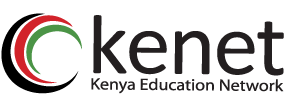 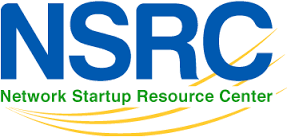 Example of packet encapsulation
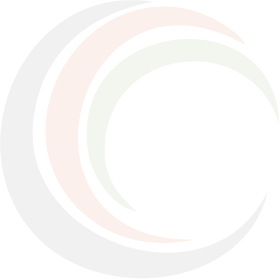 Transforming education through ICT
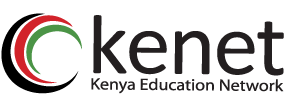 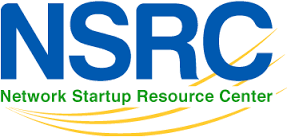 VPN Components: Security
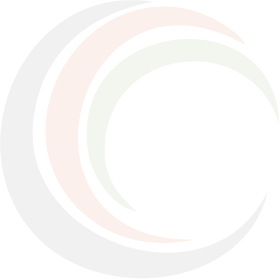 Encryption
Technique for scrambling and unscrambling information
Unscramble – called clear-text
Scrambled information – cipher-text
Transforming education through ICT
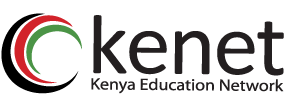 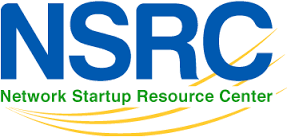 VPN Components: Security
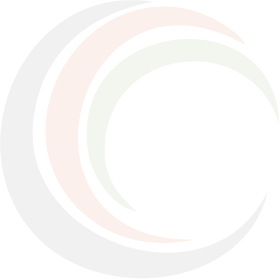 Keys
Secret code that the encryption algorithm uses to create a unique version of cipher-text
8-bits keys = 256 combinations or two to the eighth power
16-bits keys = 65,536 combinations or two to the 16th power
56-bits keys = 72,057,594,037,927,900 or two to the 56th power
168-bits keys …
Transforming education through ICT
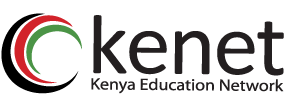 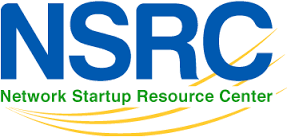 VPN Components: Security
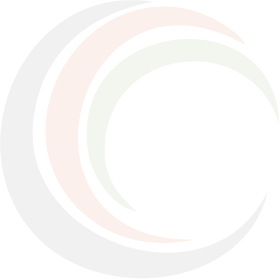 TYPES OF ENCRYPTIONS
SYMMETRIC ENCRYPTIONS
Sender, receiver share the secret key. In communications with each other the secret key is used to encrypt, decrypt data
Transforming education through ICT
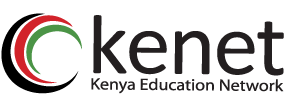 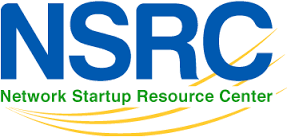 VPN Components: Security
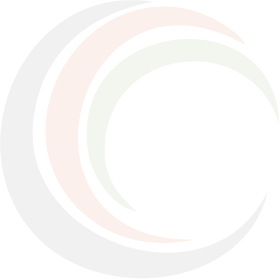 ASSYMETRIC ENCRYPTION
Public Key encryption
Each of the parties involved has crypto two keys. A public key known to all and a private key known only to owner
A wants to communicate with B. A looks up B’s public key and uses it to encrypt data. The encrypted data can only be decrypted using B’s private key
Transforming education through ICT
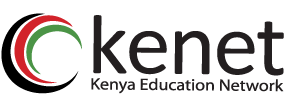 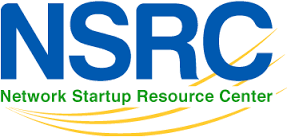 VPN Components: Security
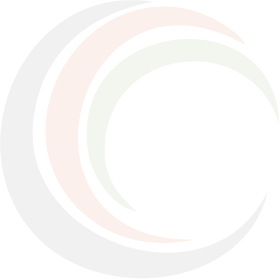 Digital Signatures:
B wants to communicate with A – needs to confirm A’s id. To authenticate himself, A signs a message using his private key to generate digital signature. B takes encrypted message, A’s public key and runs signature verification to confirm authenticity
Transforming education through ICT
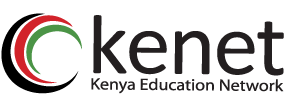 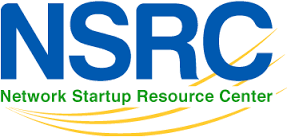 VPN Components: Security
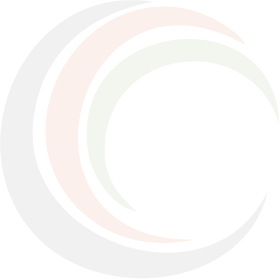 Authentication
Determine if the sender is the authorized person and if the data has been redirect or corrupted 
User/System Authentication
Data Authentication
Transforming education through ICT
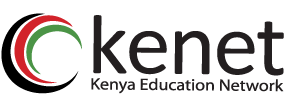 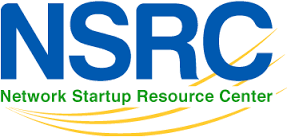 VPN Components: Appliances
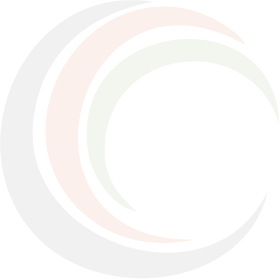 Intrusion detection firewalls
Monitors traffic crossing network parameters and protects enterprises from unauthorized access
Packet-level firewall checks source and destination
Application-level firewall acts as a host computer between the organization’s network and the Internet
Transforming education through ICT
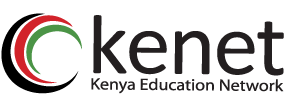 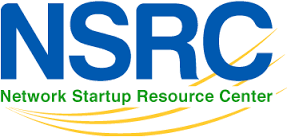 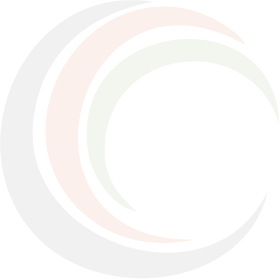 QUALITY OF SERVICE (QoS)
WHAT IS QoS?
Transforming education through ICT
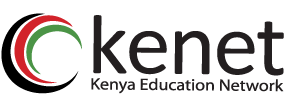 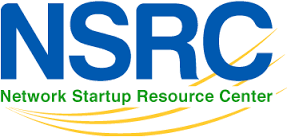 What is QoS?
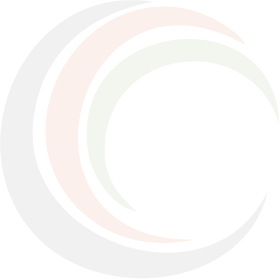 Transforming education through ICT
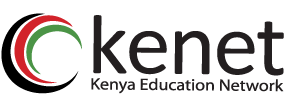 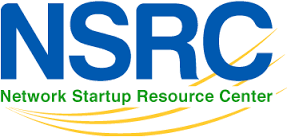 VPN Productivity and Cost Benefits: Quality of Service
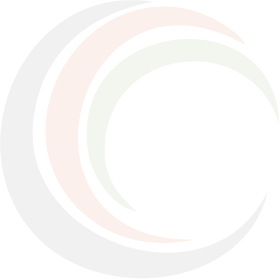 Question: “Do I get acceptable response times when I access my mission critical applications from a remote office?”
Transforming education through ICT
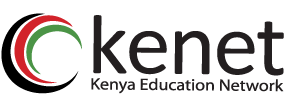 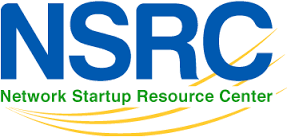 QoS Options
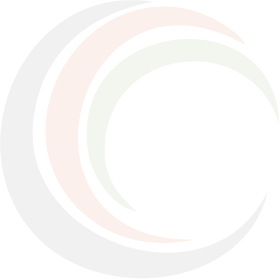 Two models are available for QoS functionality:

Differentiated Services Model (DiffServ)
Integrated Services Model (IntServ)
Transforming education through ICT
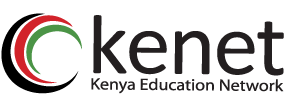 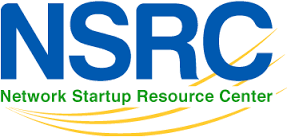 Differentiated Services Model (DiffServ)
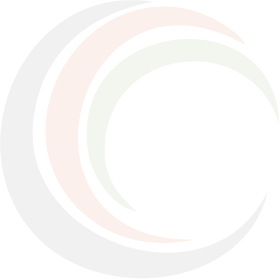 Transforming education through ICT
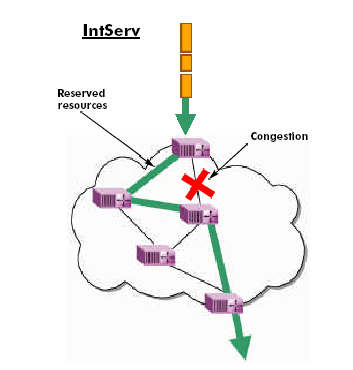 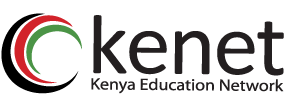 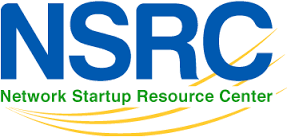 Integrated Services Model (IntServ)
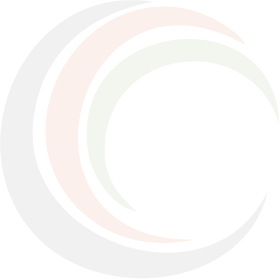 Transforming education through ICT
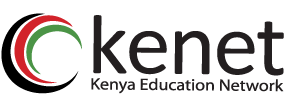 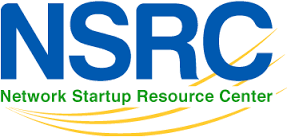 QUESTIONS?
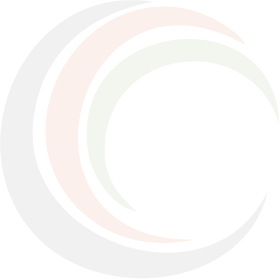 Transforming education through ICT
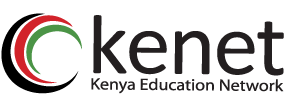 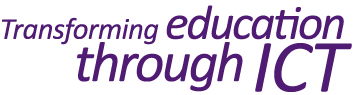 Thank You
www.kenet.or.ke
Jomo Kenyatta Memorial
Library, University of Nairobi
P. O Box 30244-00100, Nairobi.
0732 150 500 / 0703 044 500